Criminal Law
Part 8:  Assault and Battery
Lectures 1-2:  Assault, Battery
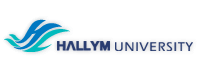 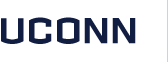 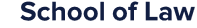 Assault and Battery
Assault and Battery are the two most common crimes-against-persons which are not homicide
Other non-homicide crimes-against-persons include (non-exclusive list):
(Assaultative) Rape – not discussed in this class
Robbery – discussed under property crimes
Menacing – variation on assault, not discussed in this class
Kidnapping – not discussed in this class
Child Endangerment/Abuse Offenses – vary substantially by jurisdiction, uncommon on bar exam, not discussed in this class
Assault and Battery
As with all crimes, assault and battery are defined by statute
Jurisdictional variations are small in effect of what conduct they criminalize, but confusing in terminology that is “all over the map”
We focus exclusively on the CL and MPC definitions
Assault
MPC:  (largely functionally similar to CL)
§ 211.1:  Assault
(1) Simple Assault:  A person is guilty of assault if he:
(a) attempts to cause or purposely, knowingly or recklessly causes bodily injury to another; or
(b) negligently causes bodily injury to another with a deadly weapon; or
(c) attempts by physical menace to put another in fear of imminent serious bodily injury.
(2) Aggravated Assault. A person is guilty of aggravated assault if he:
(a) attempts to cause serious bodily injury to another, or causes such injury purposely, knowingly or recklessly under circumstances manifesting extreme indifference to the value of human life; or
(b) attempts to cause or purposely or knowingly causes bodily injury to another with a deadly weapon.
Battery
CL:  “use of force on another resulting in harmful or offensive contact”
general intent crime
MPC:  (subsumed into § 211.1, see previous slide(s))
Assault
CL (two varieties):
(1) apprehension of harm – the threat or use of force on another that causes that person to experience a reasonable apprehension of imminent harmful or offensive contact
General intent crime – lacks a specific intent element
(2) failed battery – attempted battery
Specific intent crime – because it is an attempt crime